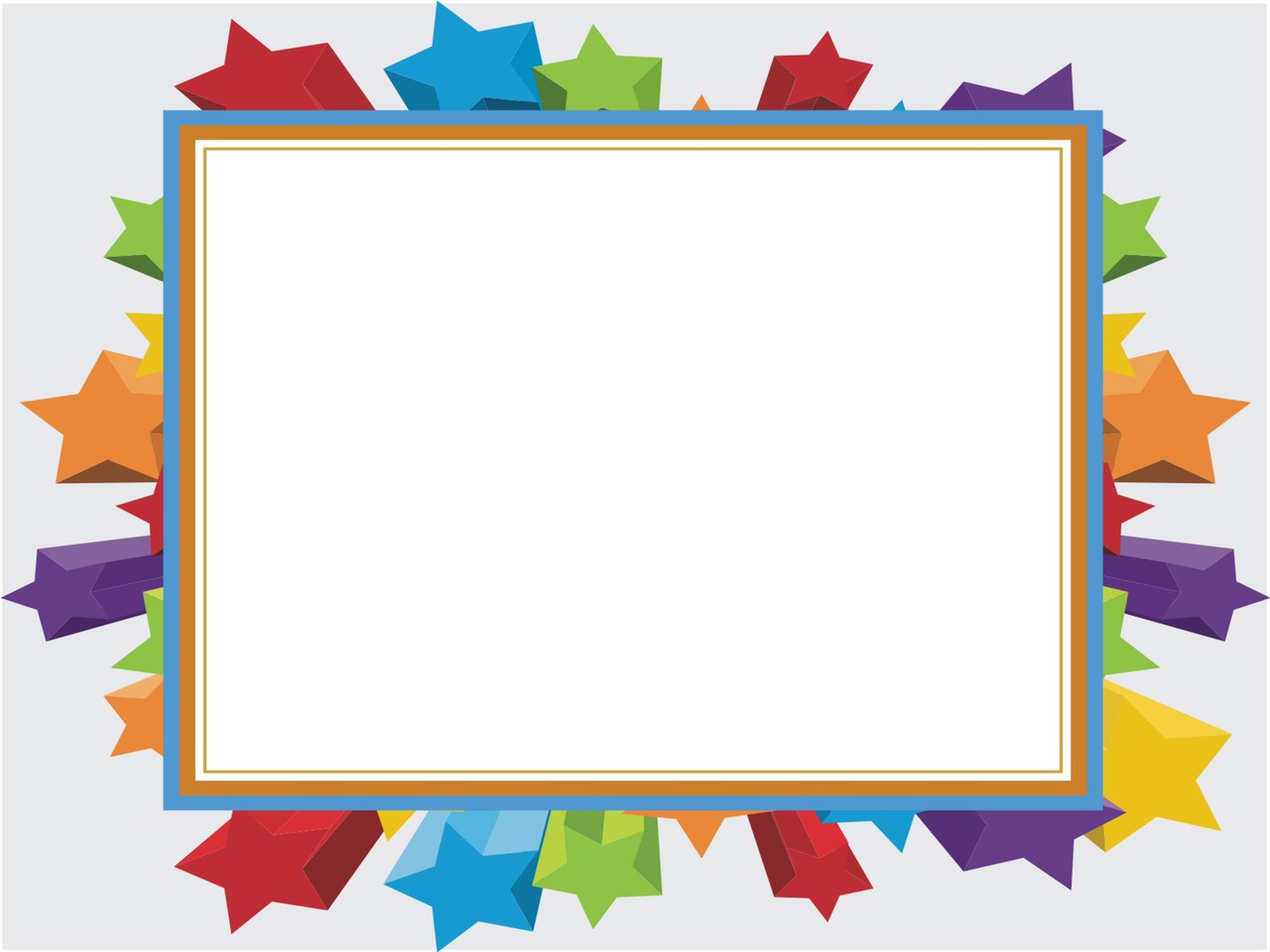 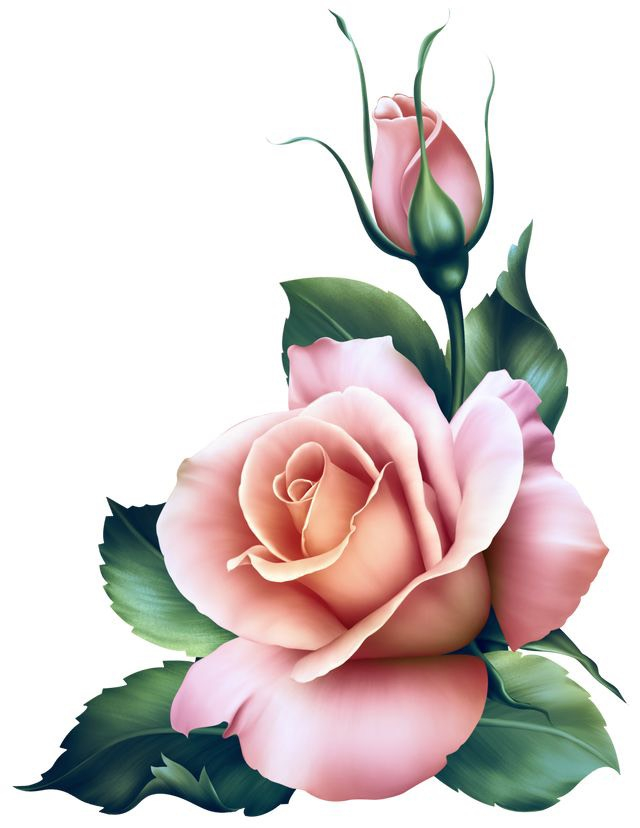 KHỞI ĐỘNG
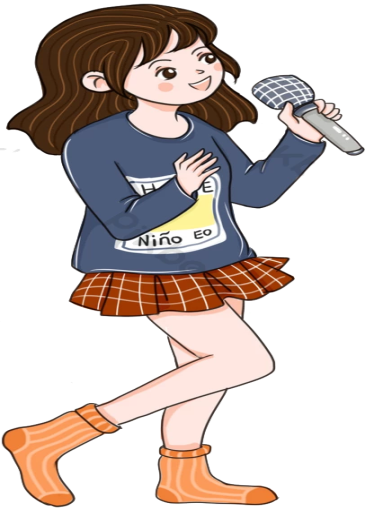 TRÒ CHƠI
Nghe âm thanh – đoán tên nhạc cụ
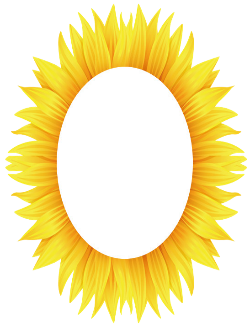 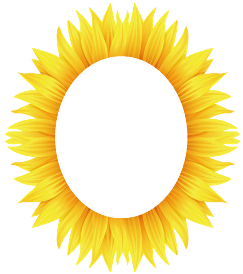 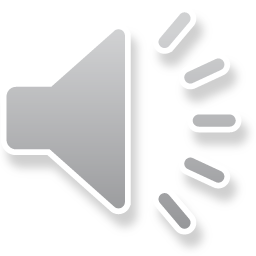 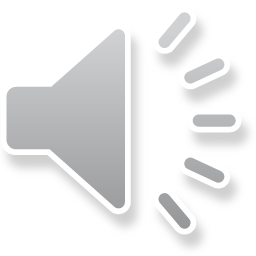 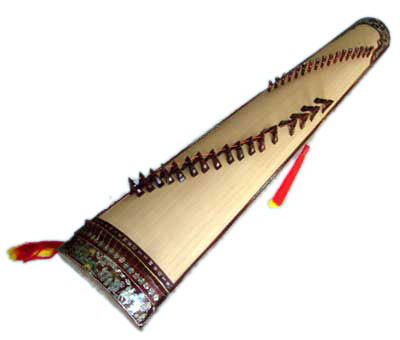 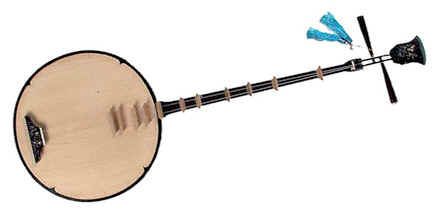 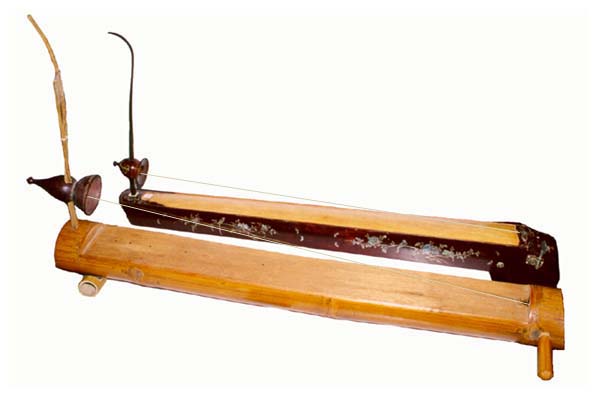 ĐÀN NGUYỆT 
( Đàn kìm )
ĐÀN TRANH 
( Đàn thập lục )
ĐÀN BẦU 
( Độc huyền cầm )
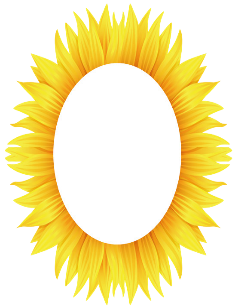 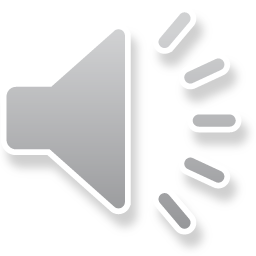 Tiết 8
Tổ chức hoạt động: Vận dụng sáng tạo
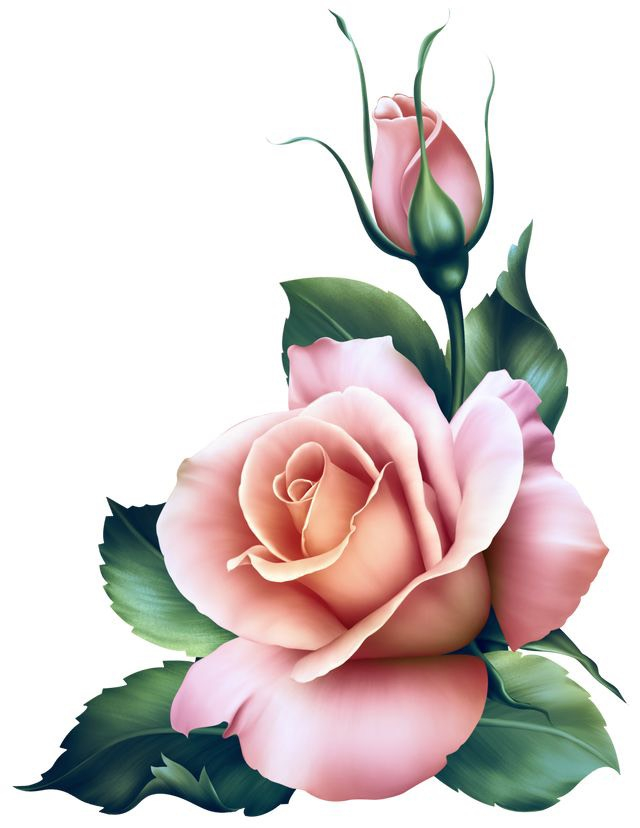 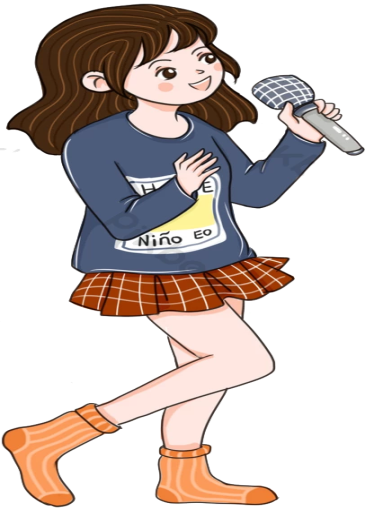 1. Nghe và vỗ tay ở các nốt có cao độ lặp lại
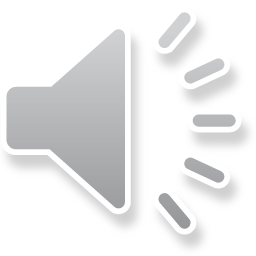 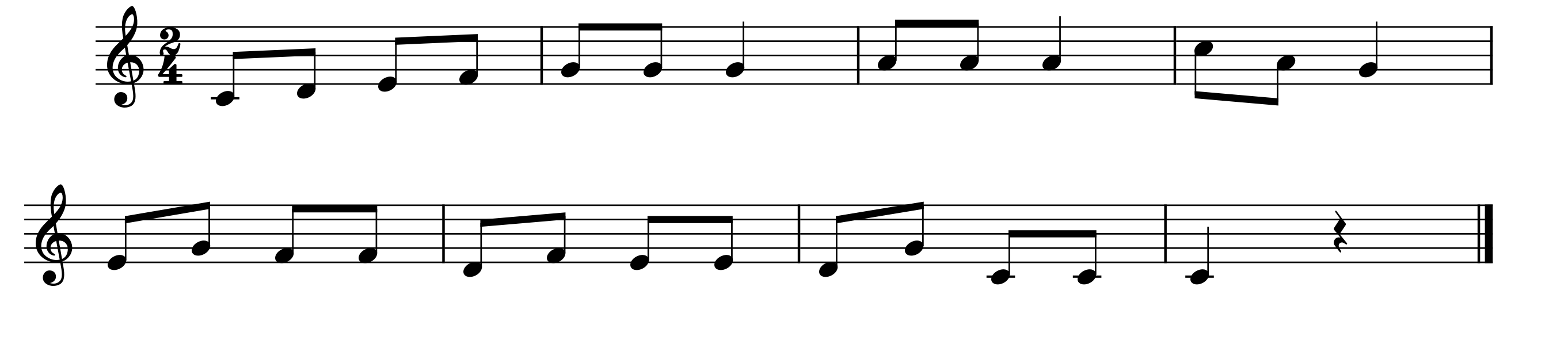 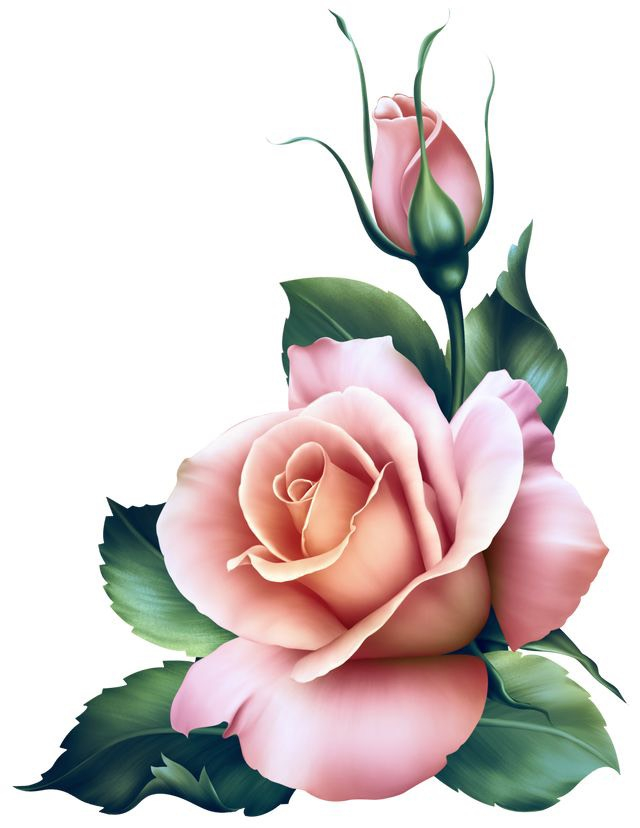 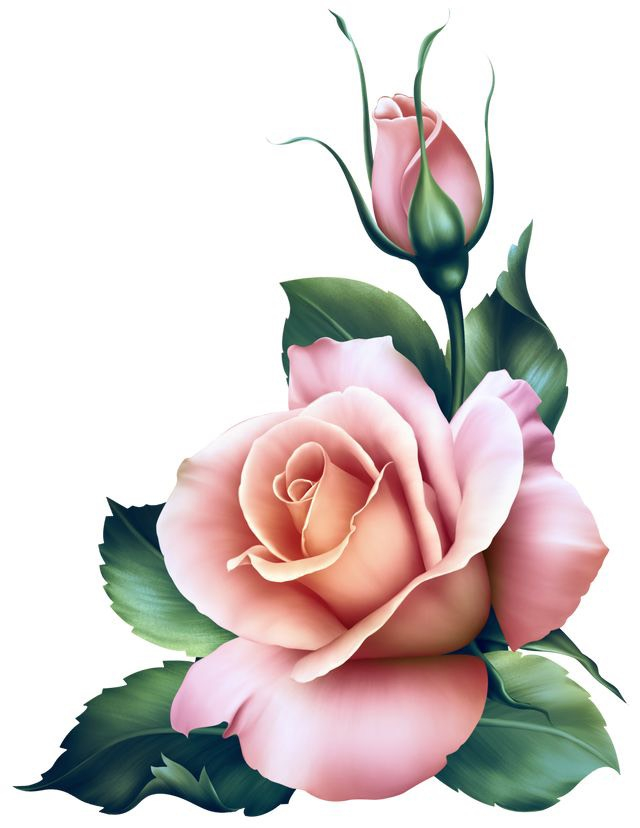 2. Thổi nốt si trên recoder 
Đệm cho bài hát chim sáo ở những nốt nhạc đánh dấu x
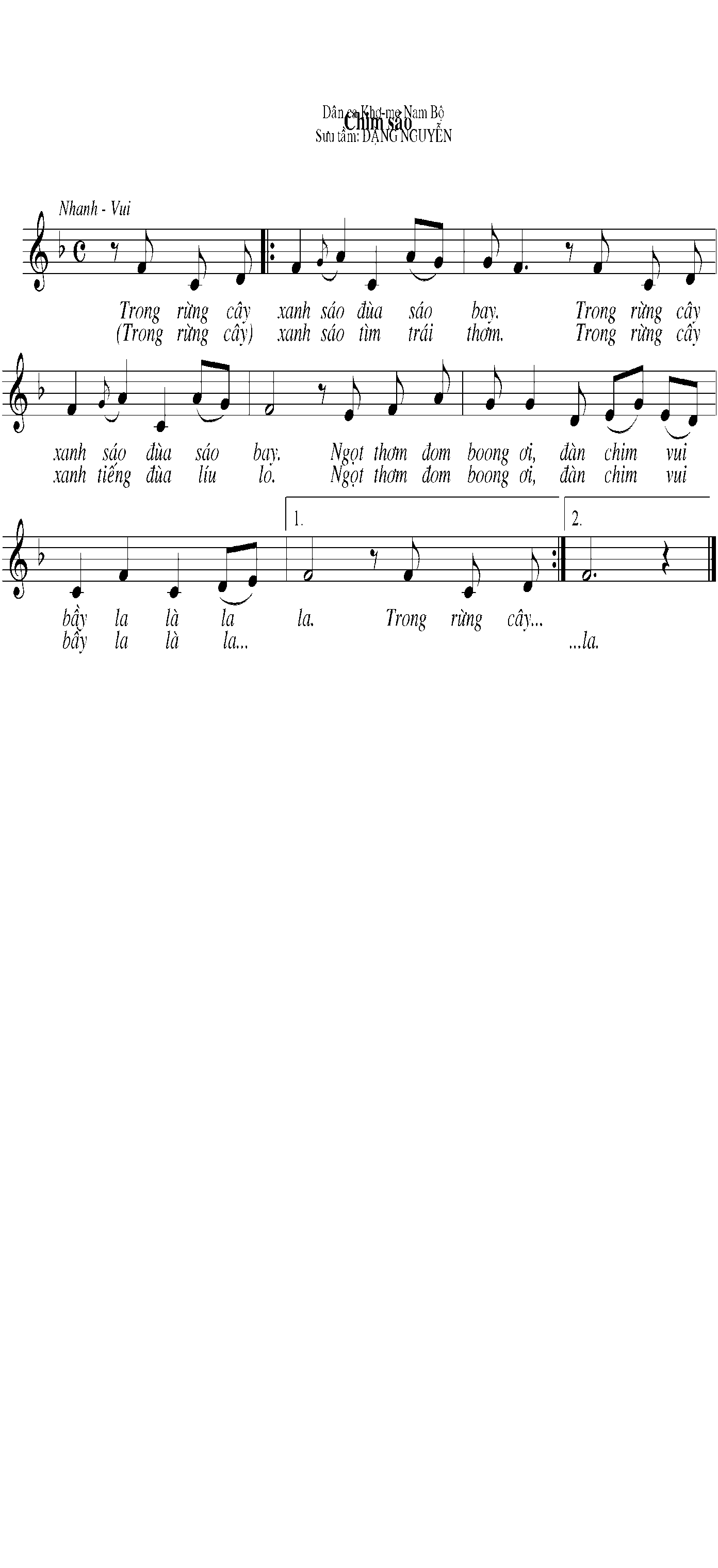 X
X
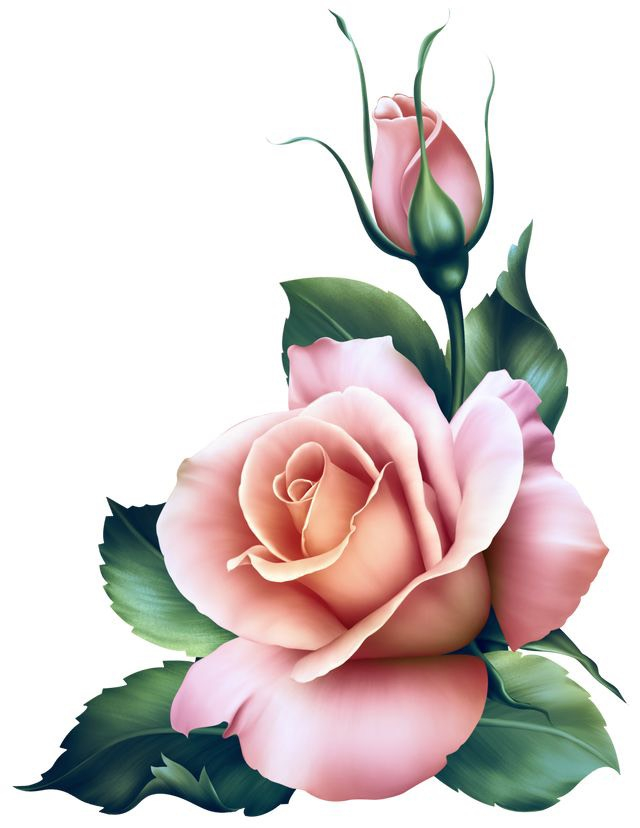 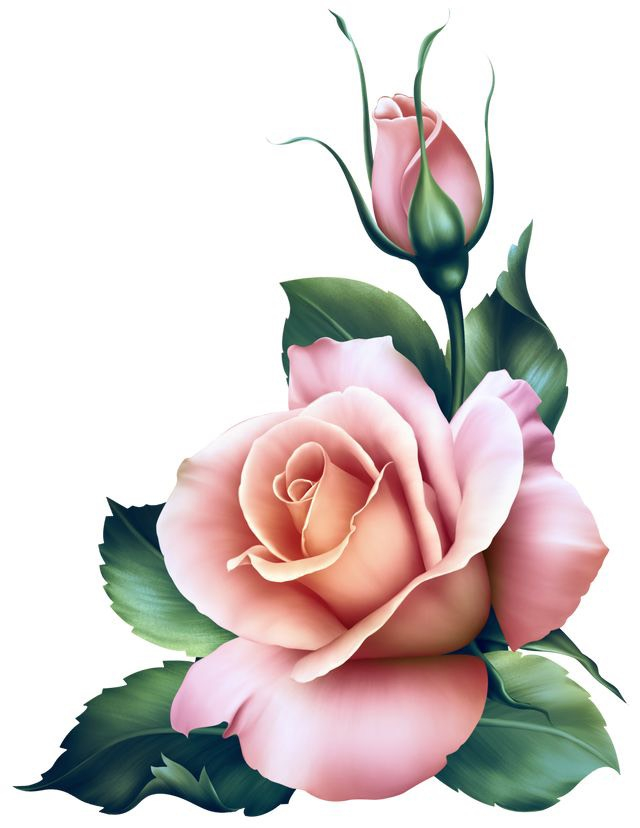 X
X
X
X
X
Thổi ba nốt Đô rê mi trên kèn phím theo ý thích
- Giáo viên cho HS thực hiện thổi 3 nốt Đô rê mi với nhịp độ nhanh chậm tùy ý
- giáo viên chia nhóm, mỗi nhóm 3 học sinh, 
mỗi học sinh thổi một nốt nối tiếp nhau lần lượt từ
Đô, rê, mi hoặc mỗi học sinh thổi một nốt không cần theo thứ tự
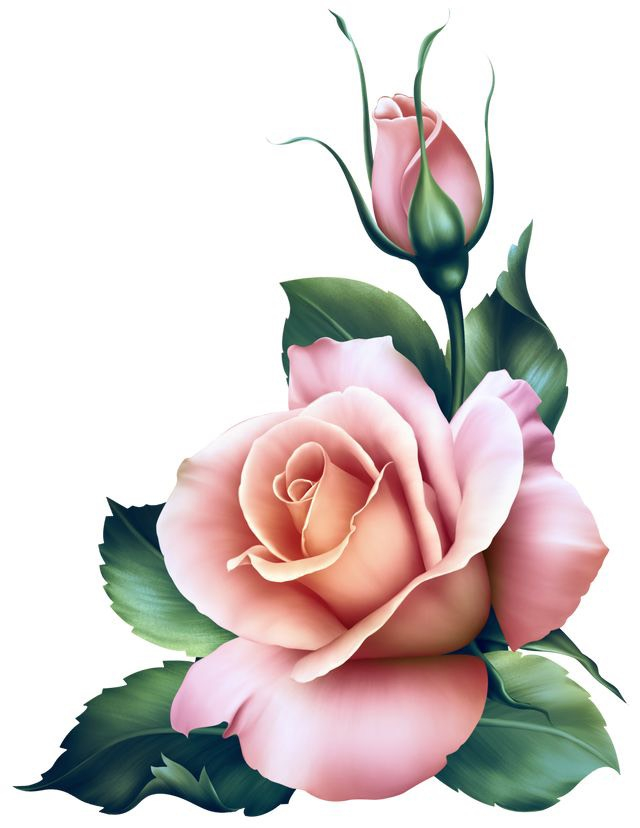 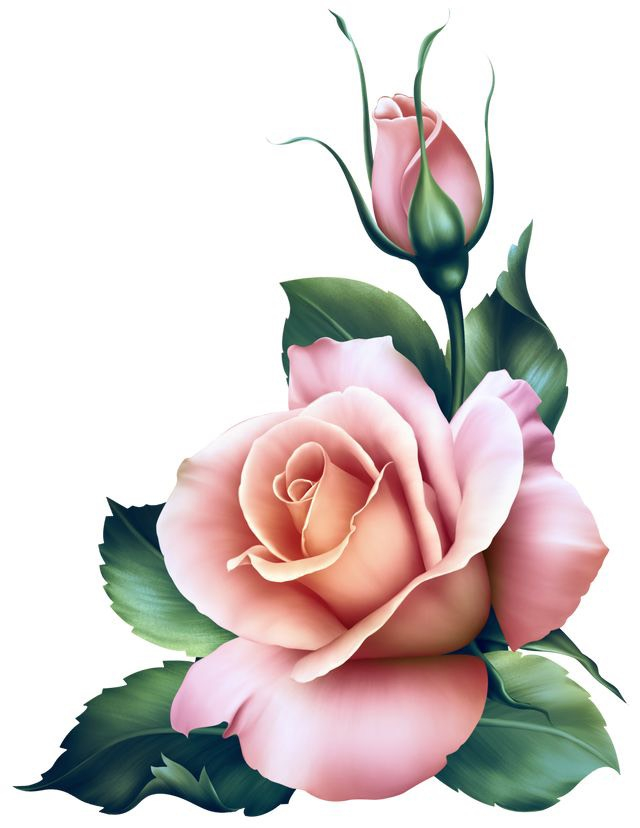 Biểu diễn bài hát chim sáo 
với hình thức tự chọn 
hoặc thể hiện một bài hát dân ca ở địa phương
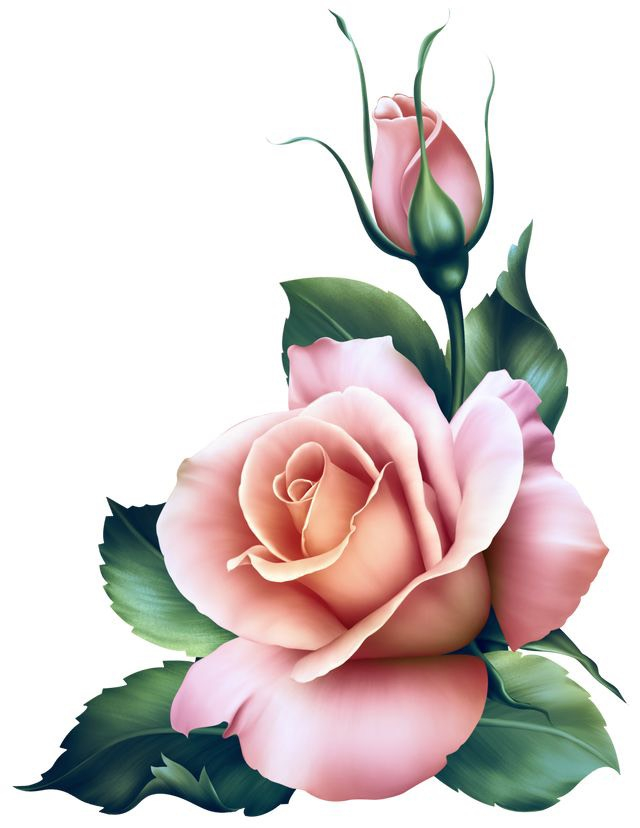 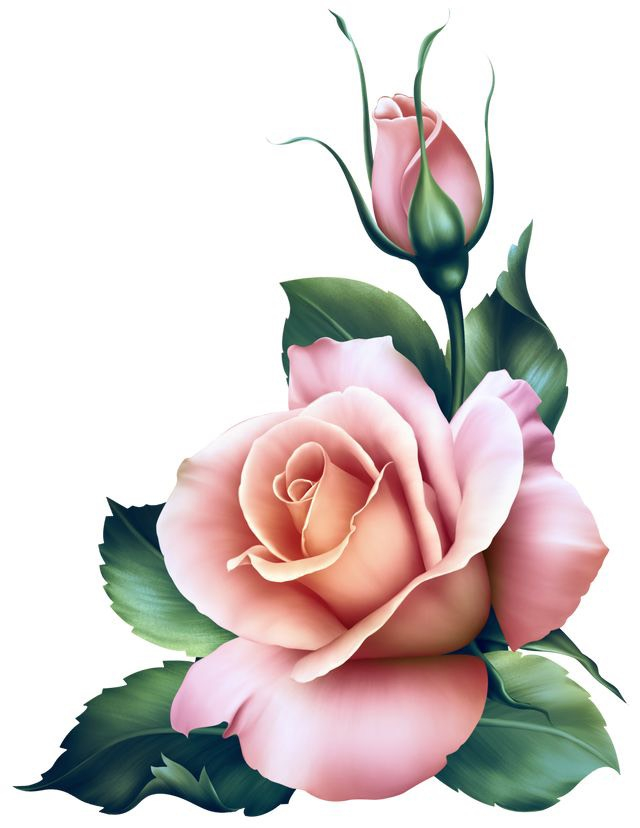 Tiết 8
Tổ chức hoạt động: Vận dụng sáng tạo
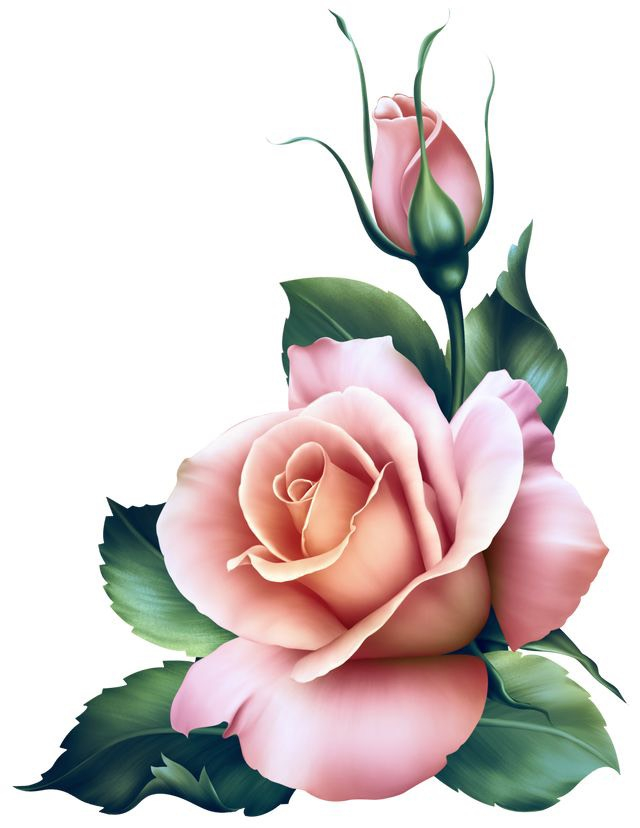 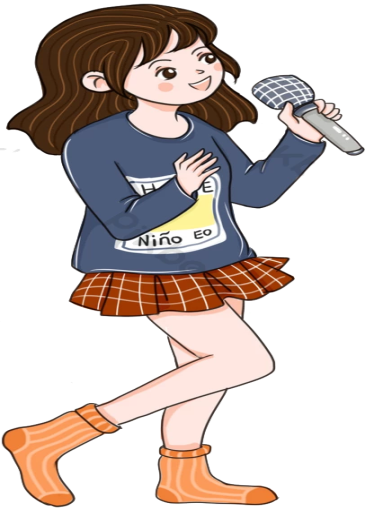